Let’s Make An Edible Pumpkin Patch
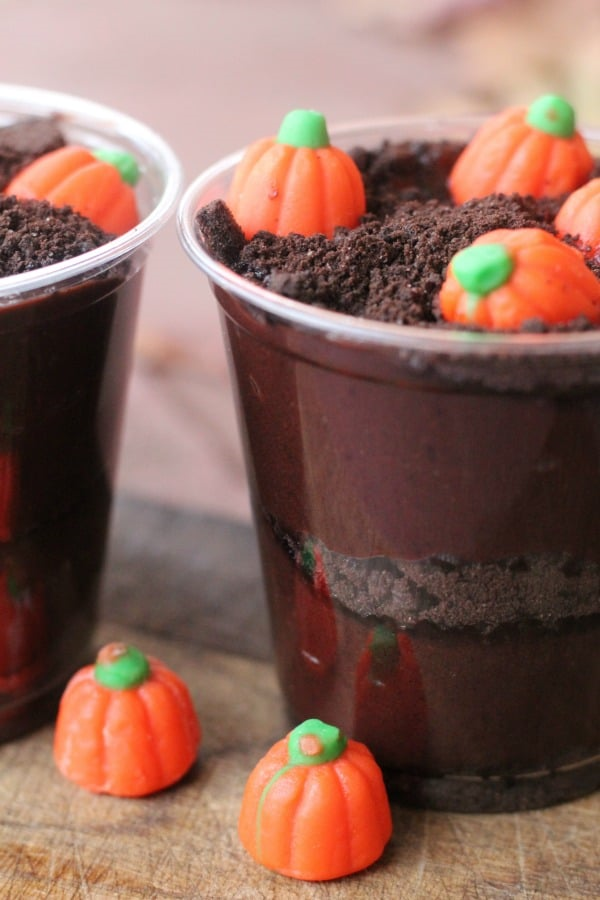 Groupbygroup.wordpress.com
Put chocolate pudding mix into a bowl.
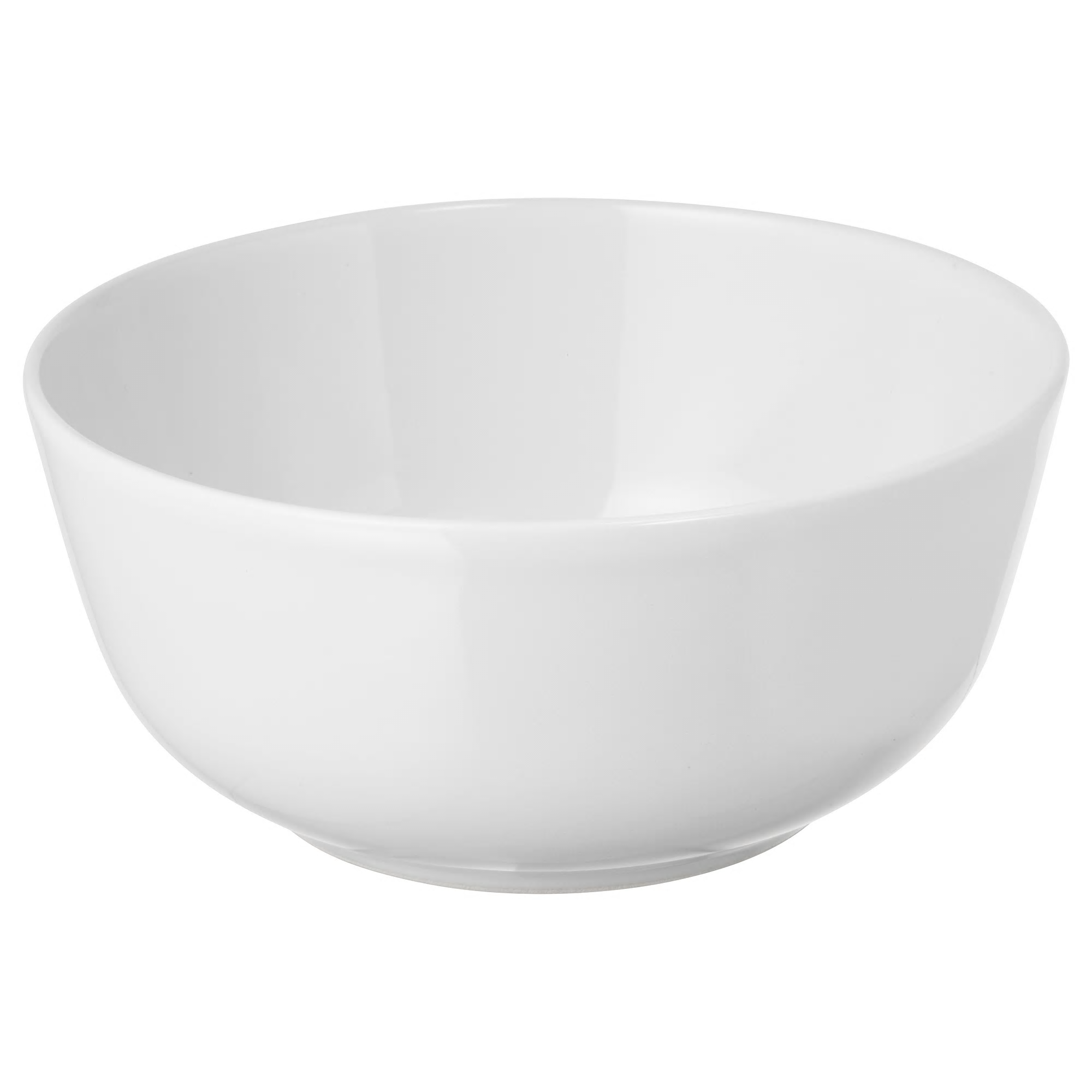 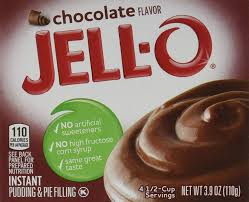 Put 2 cups of milk into the bowl and mix until
well blended.
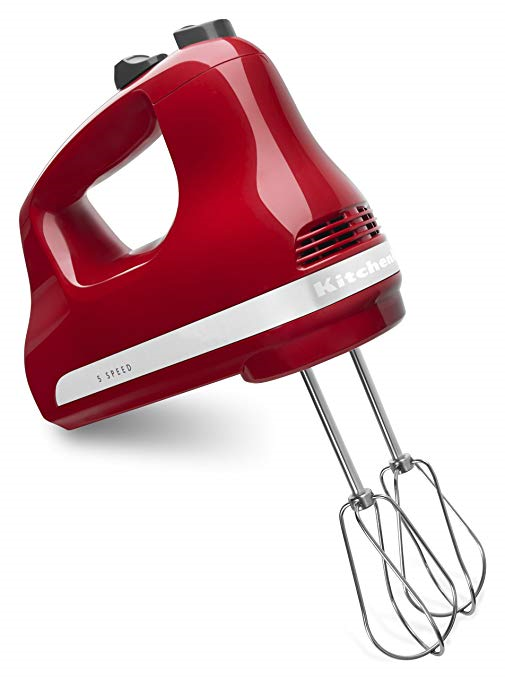 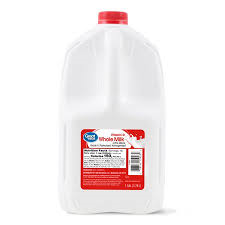 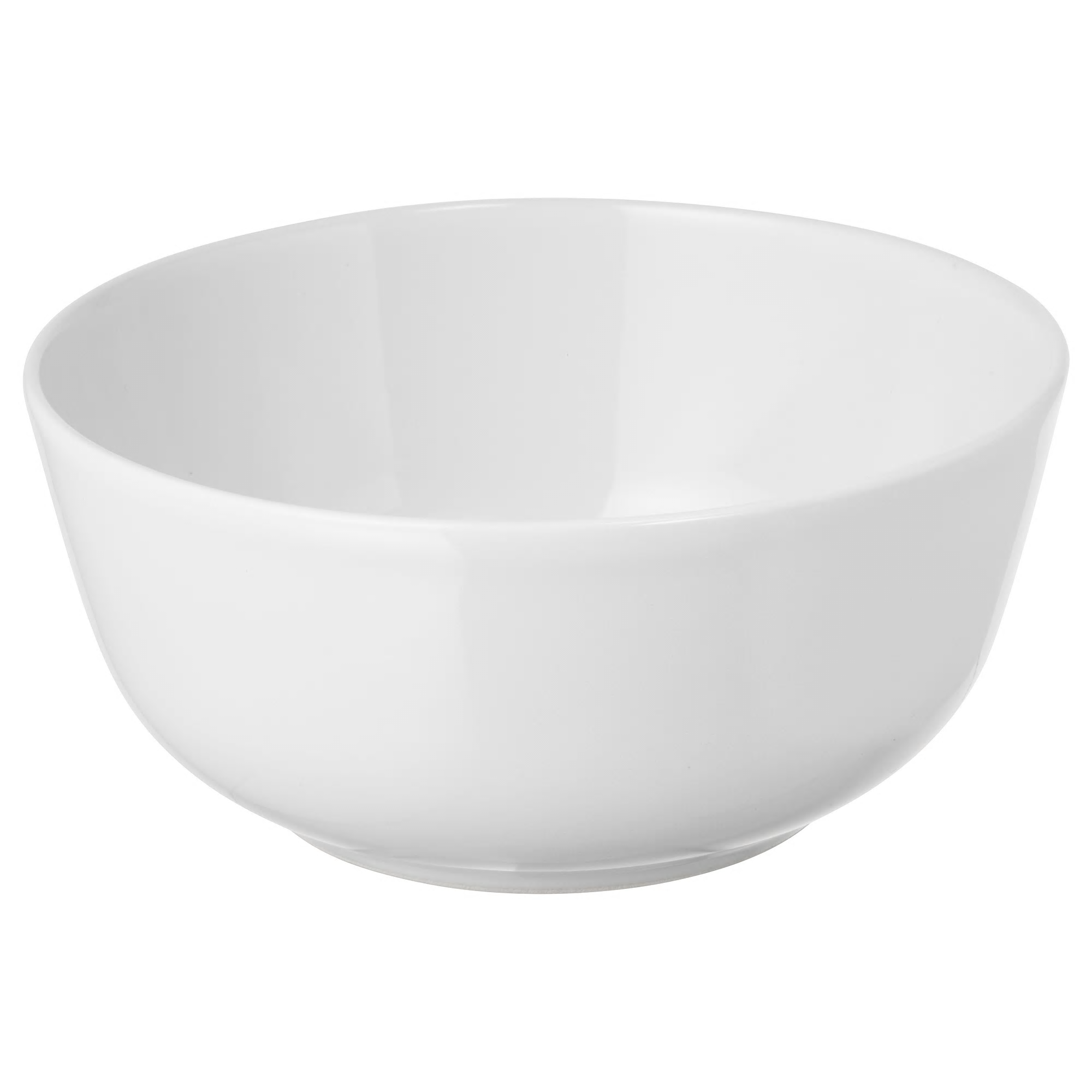 Put 10 Oreos in a bag and crush them up.
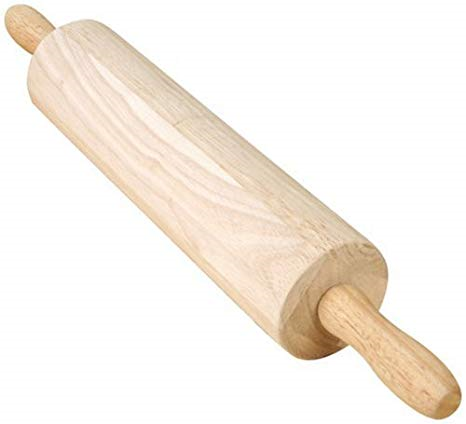 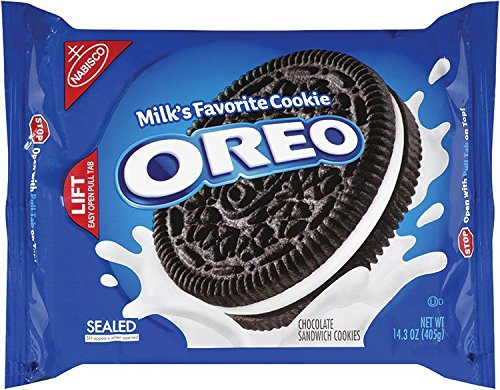 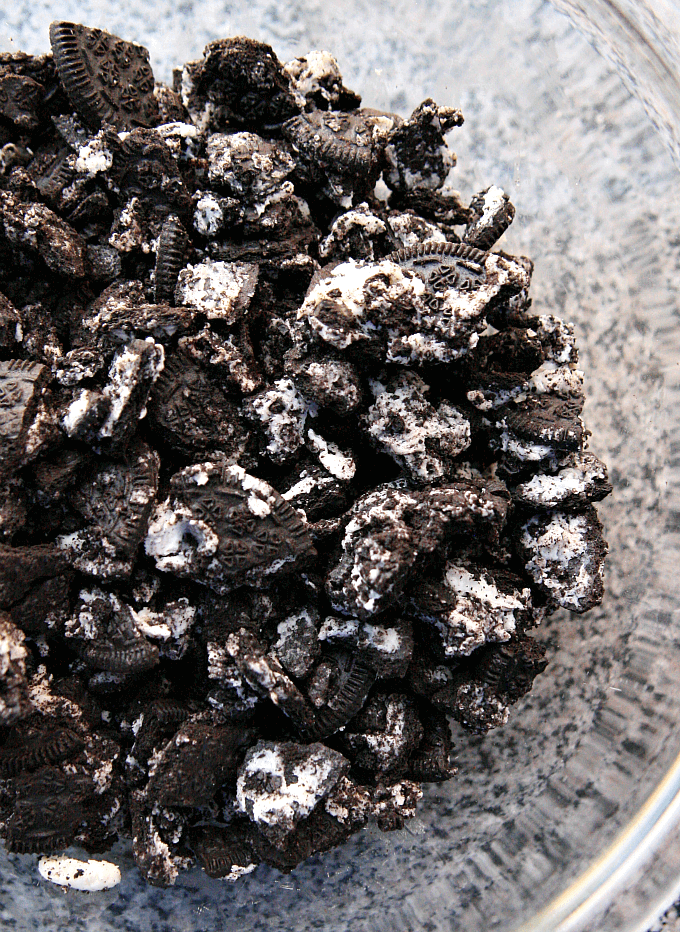 Put a couple of spoonfuls of chocolate pudding 
into cups.
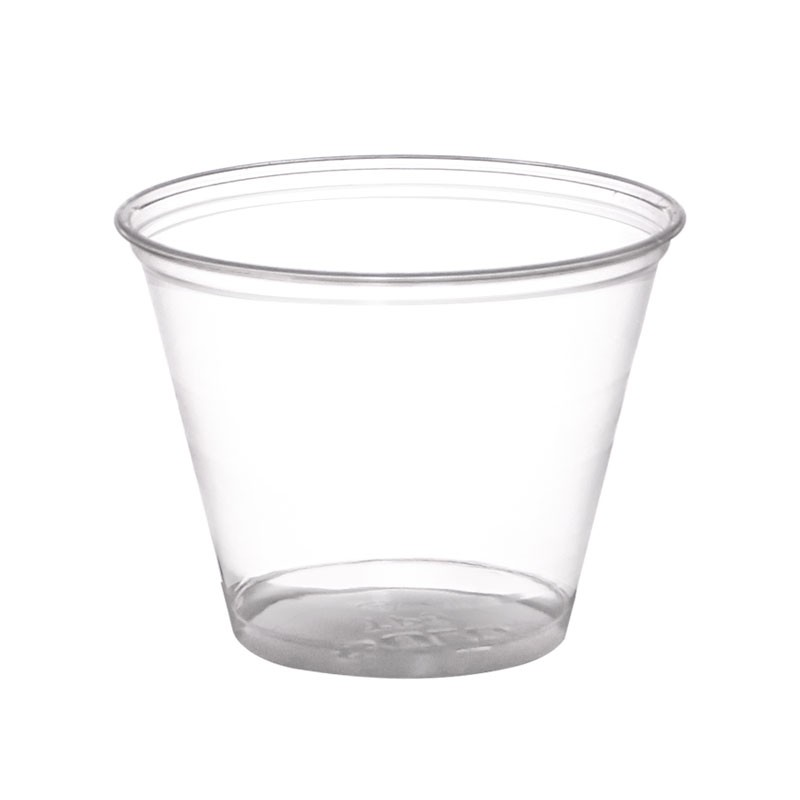 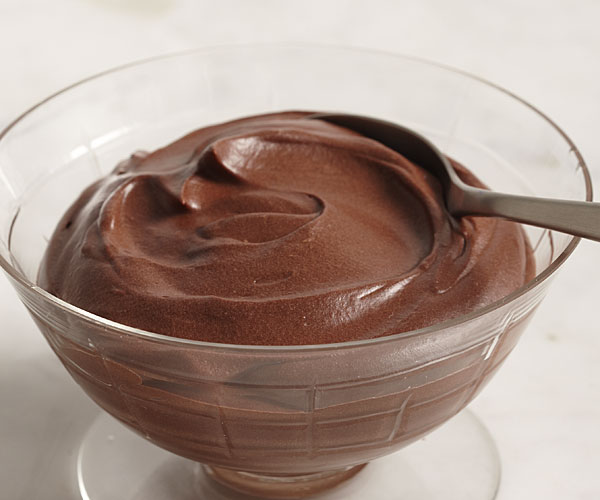 Put some crushed up Oreos on top of the pudding.
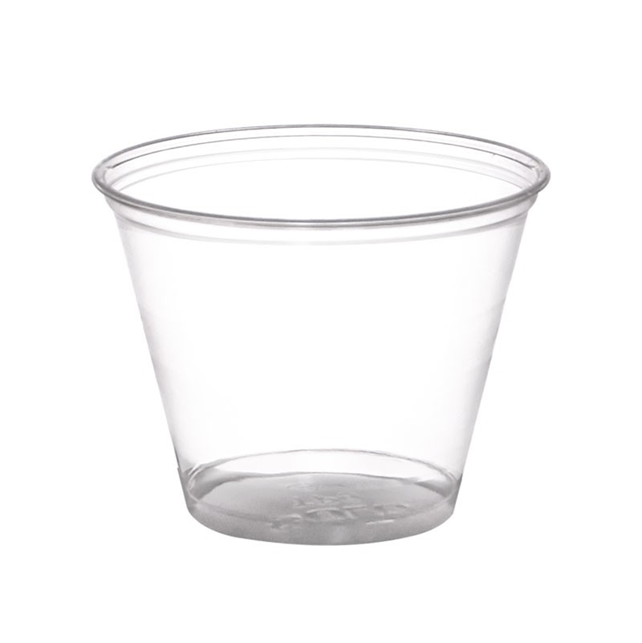 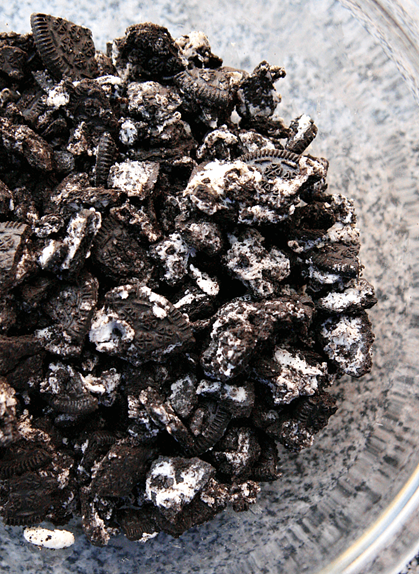 Put 3 pumpkin candies on top.
Eat and enjoy!
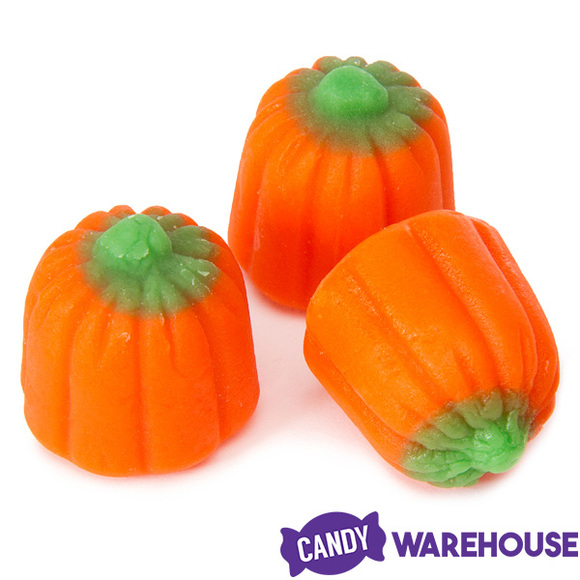 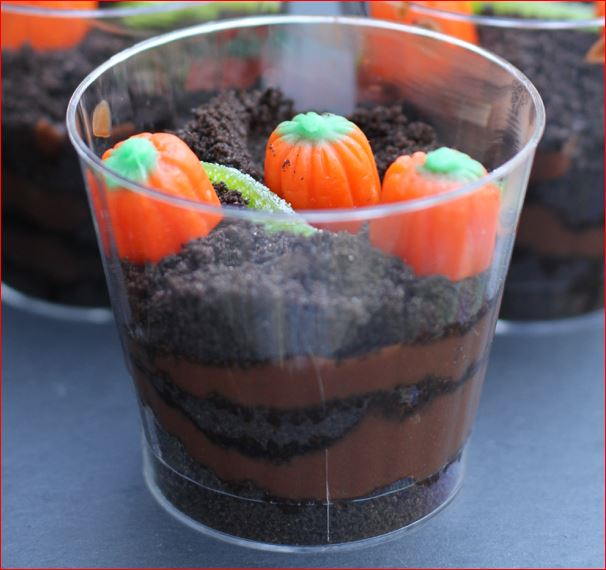